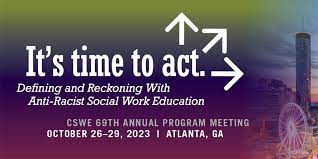 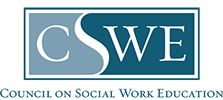 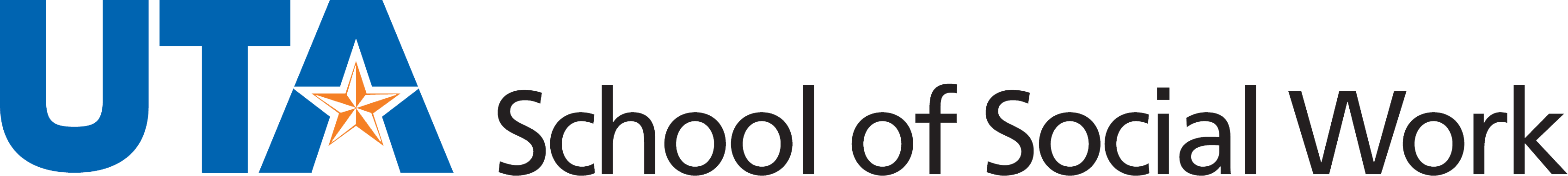 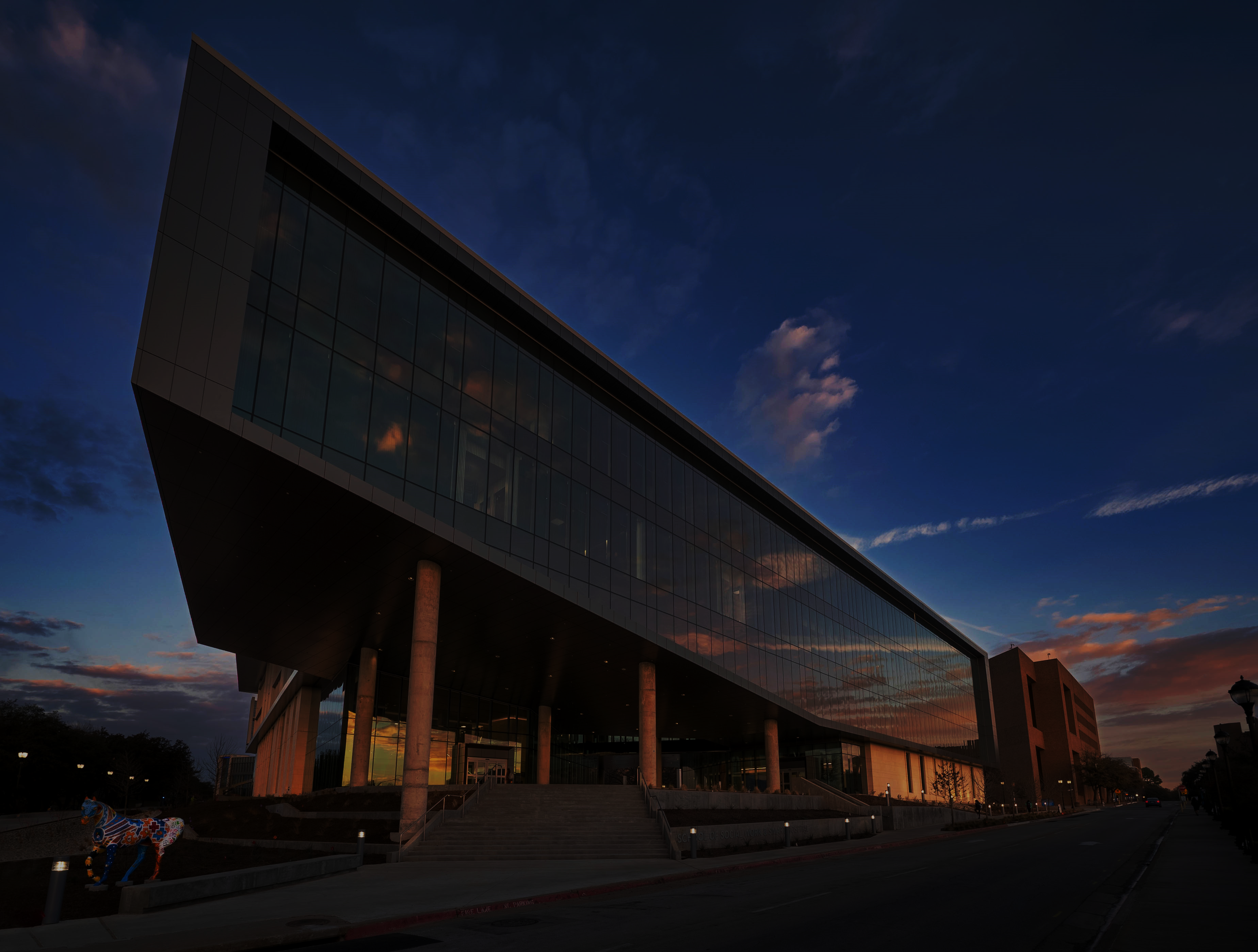 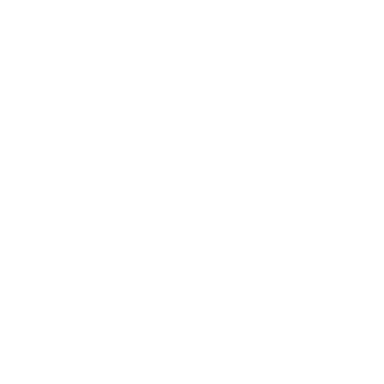 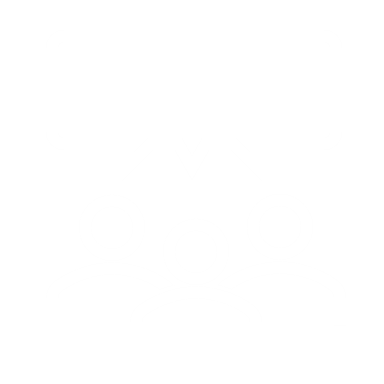 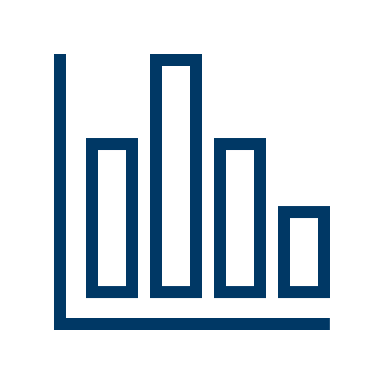 LOREM IPSUM
LOREM IPSUM
LOREM IPSUM
SOCIO-ECONOMIC TRENDS IN TUBAL STERILIZATION AMONG U.S. WOMEN
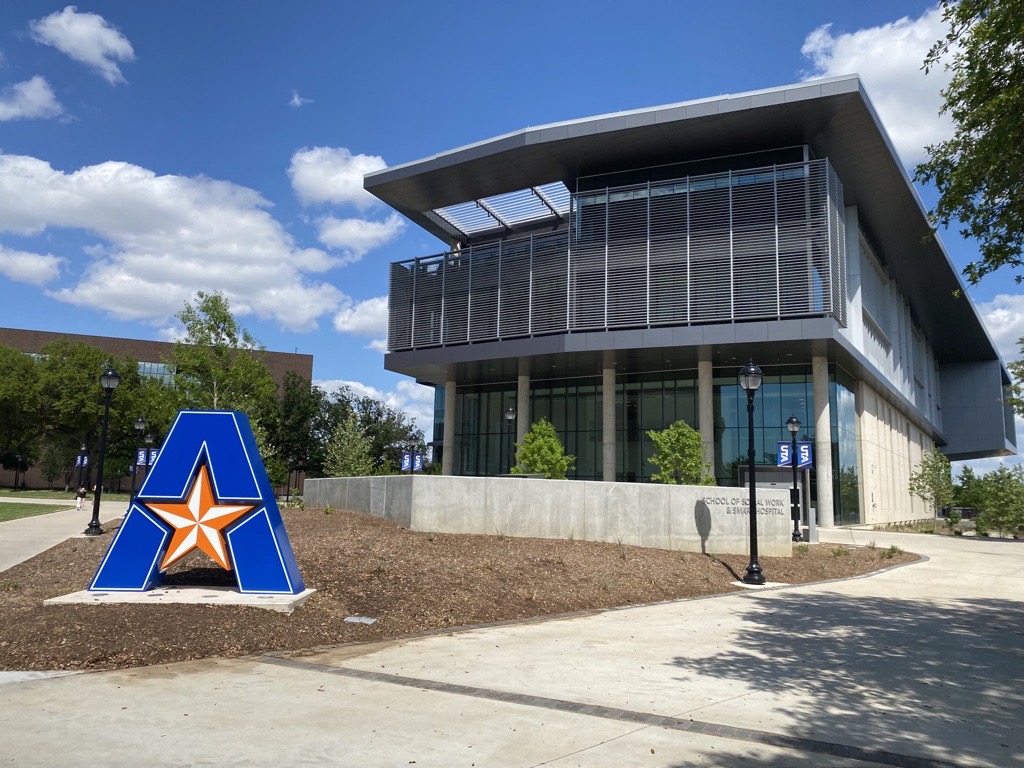 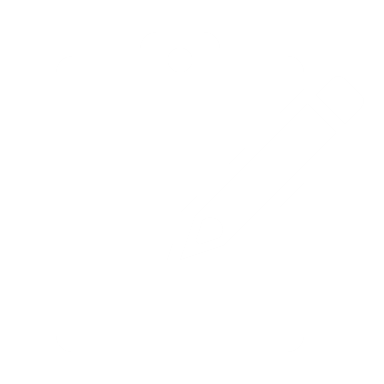 LOREM IPSUM
Presenting Author: Priyanjali Chakraborty, MA

Collaborators: Sarah Herrera, Ph.D., MSW
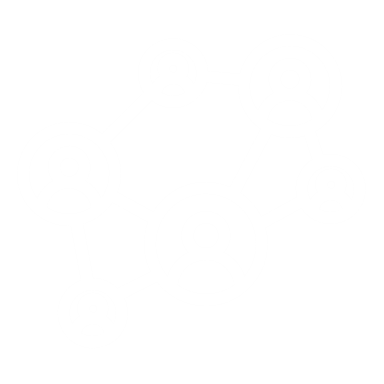 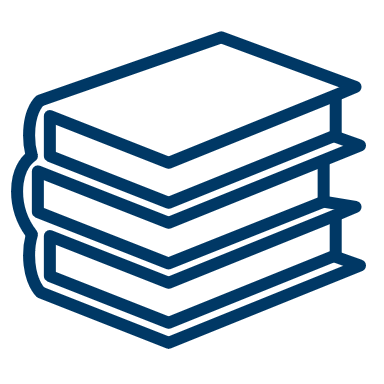 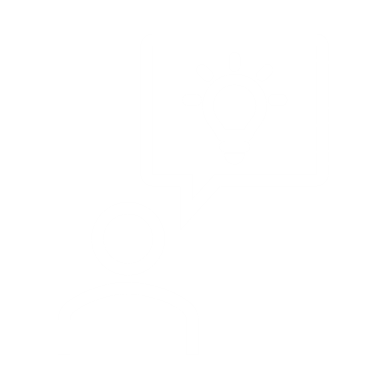 LOREM IPSUM
LOREM IPSUM
LOREM IPSUM
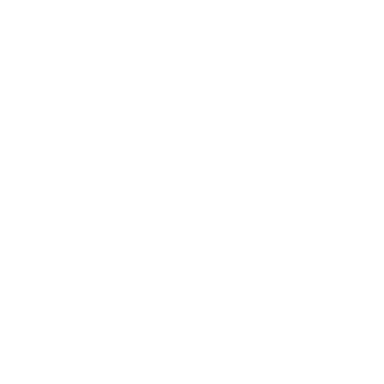 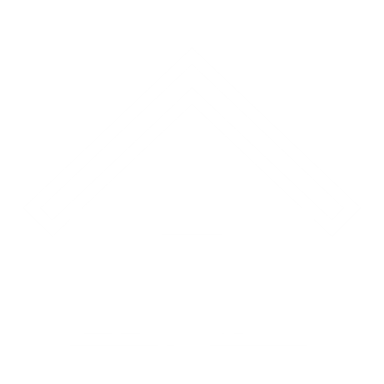 LOREM IPSUM
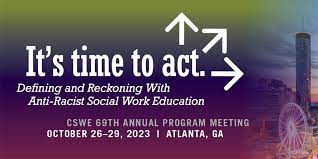 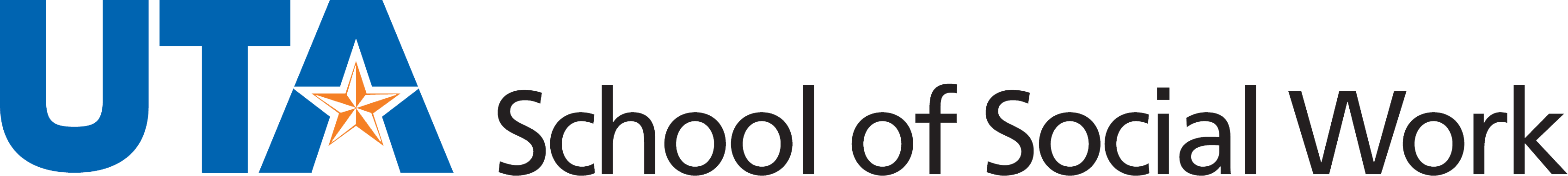 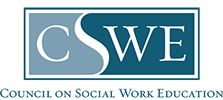 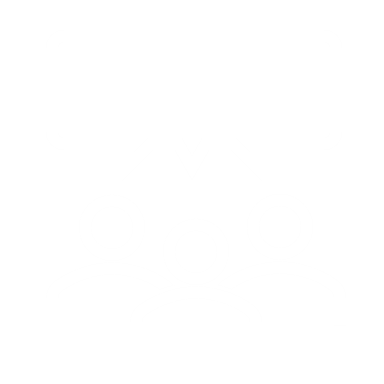 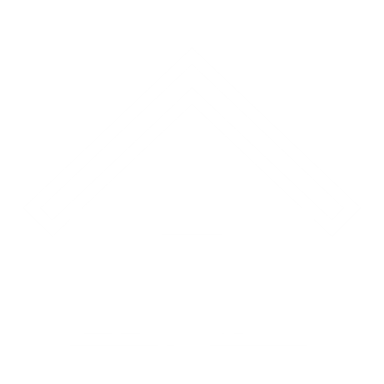 LOREM IPSUM
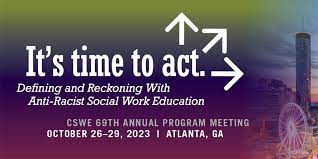 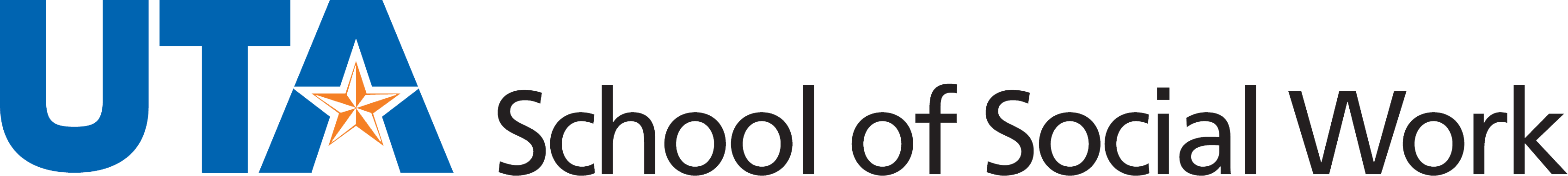 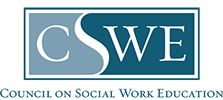 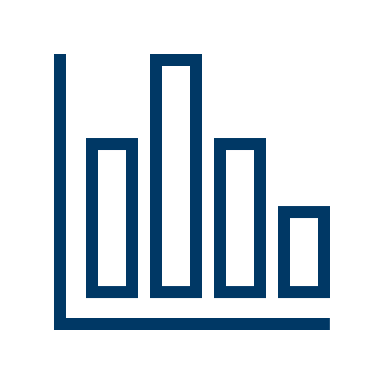 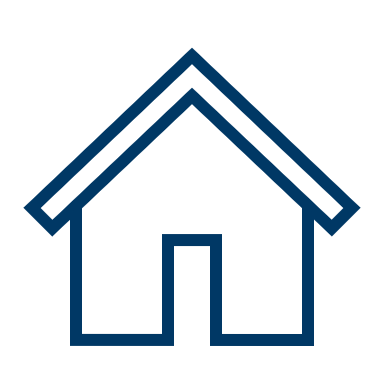 LOREM IPSUM
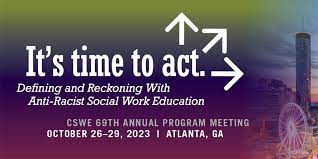 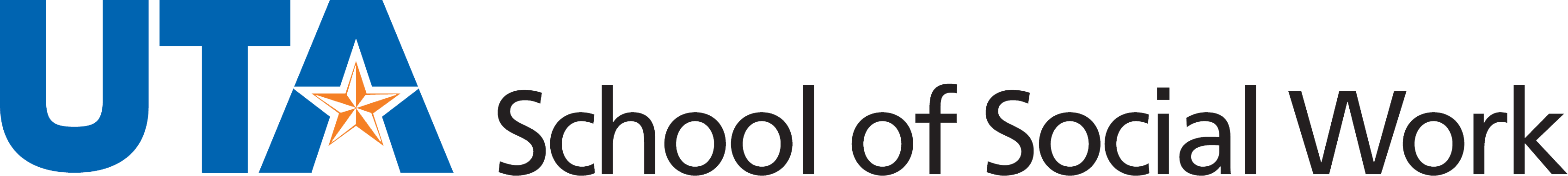 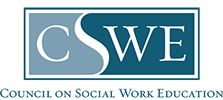 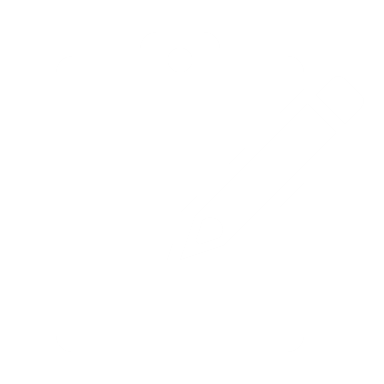 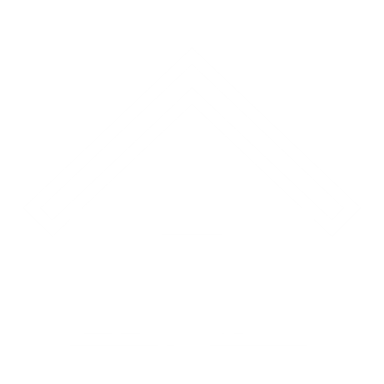 LOREM IPSUM
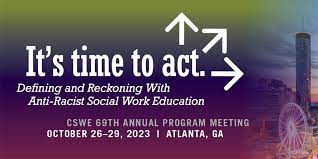 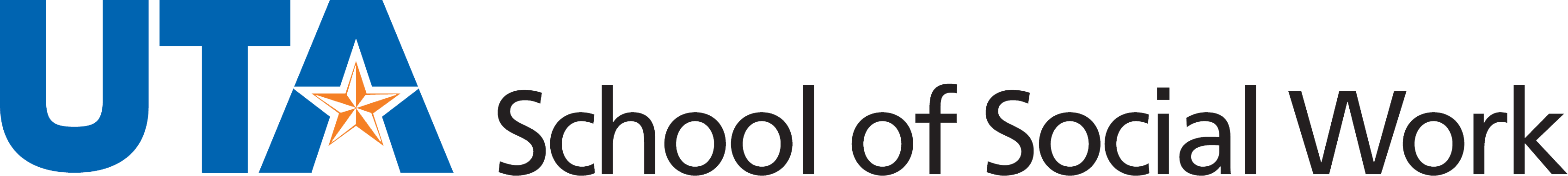 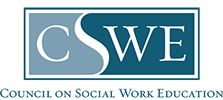 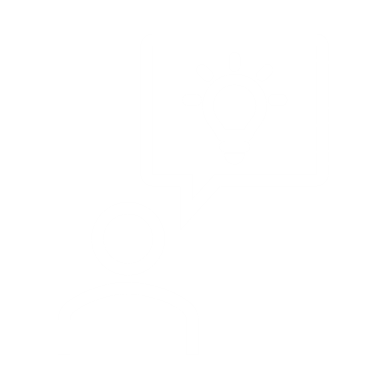 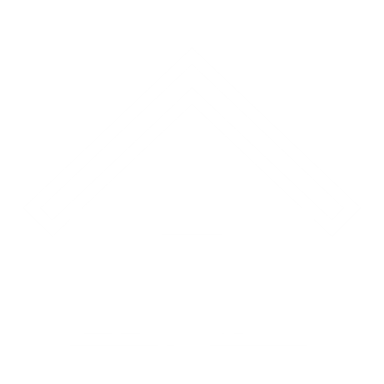 LOREM IPSUM
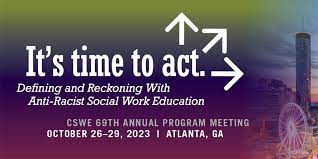 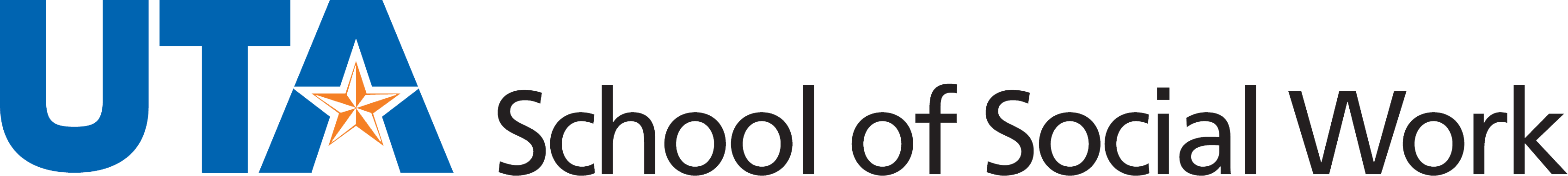 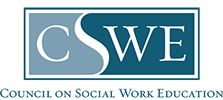 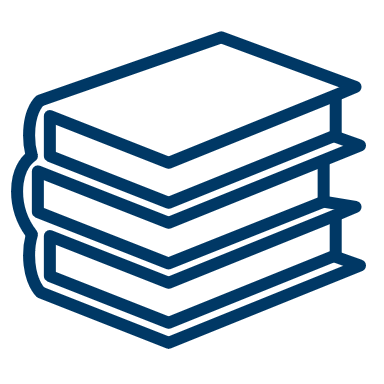 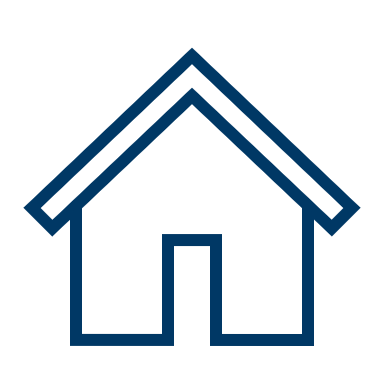 LOREM IPSUM
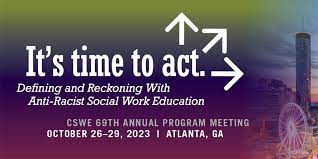 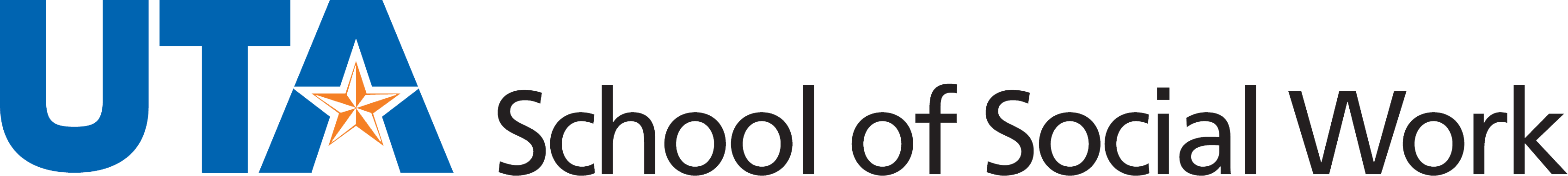 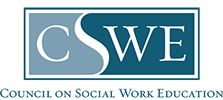 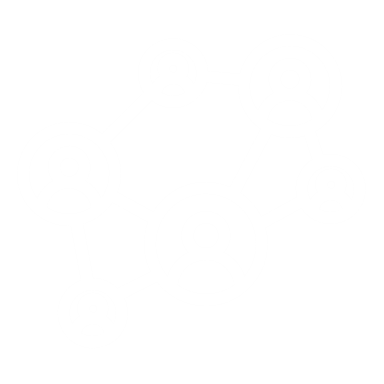 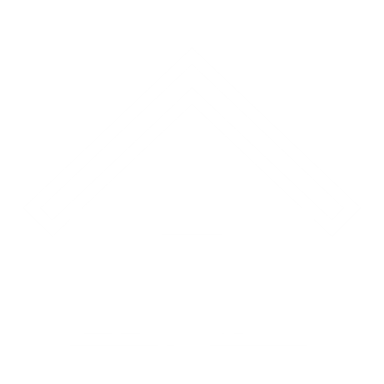 LOREM IPSUM
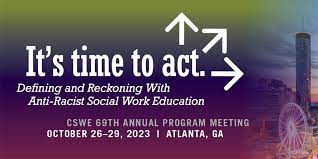 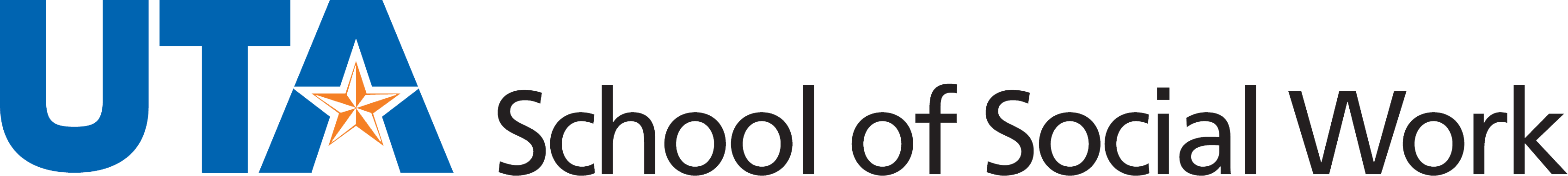 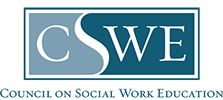